WASC Guidelines 
for 
Schools and Visiting Committee Chairs
Virtual Full Visits 
Fall 2020
© 2020-21
1
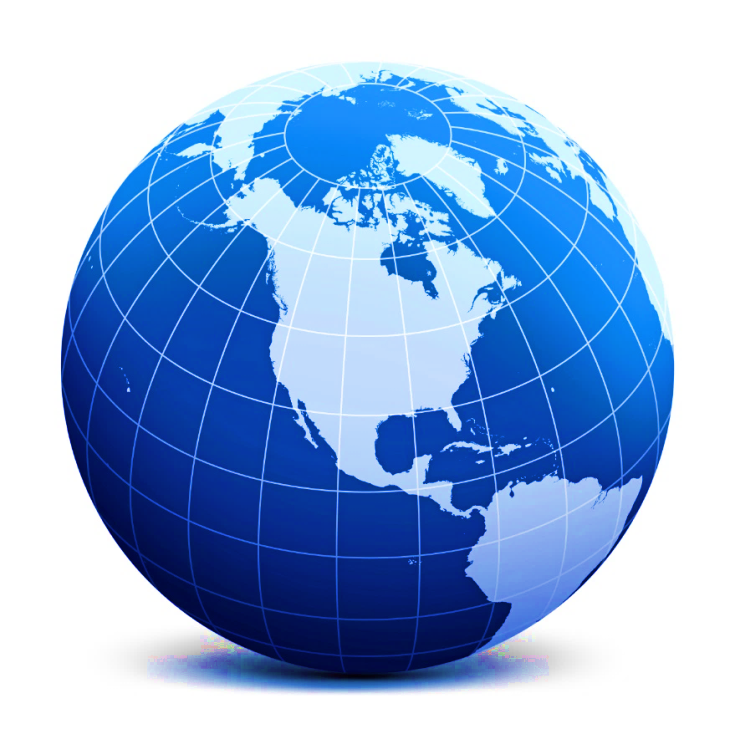 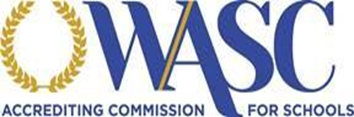 International
Serving almost 5,200 schools worldwide
35 Commissioners
20 Partner Associations
2
© 2020-21
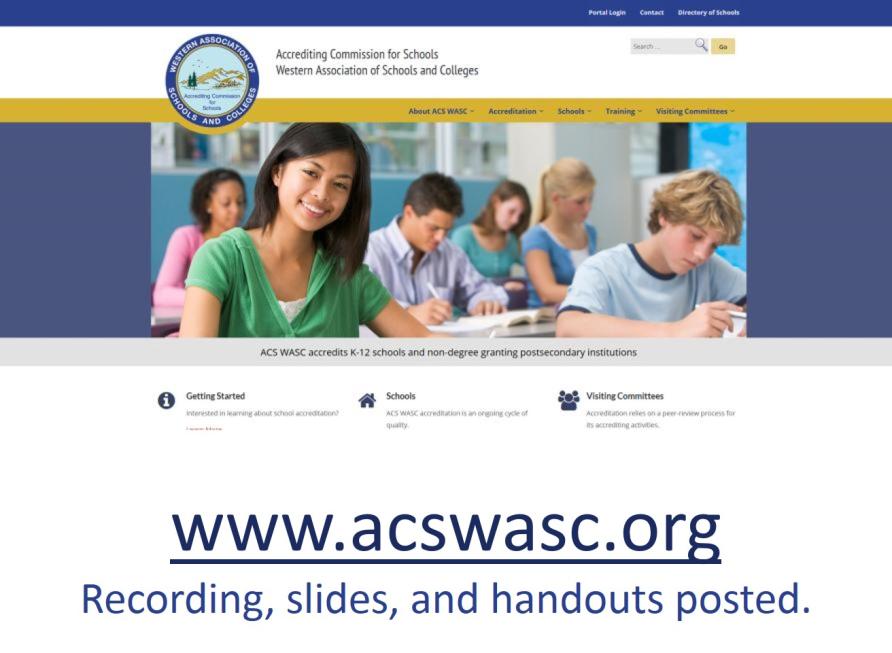 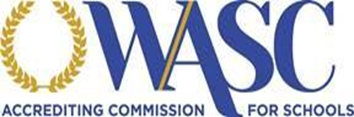 © 2020-21
3
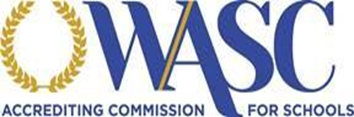 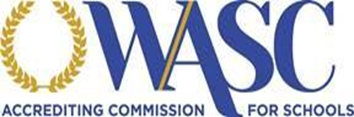 How well are all students learning and achieving?
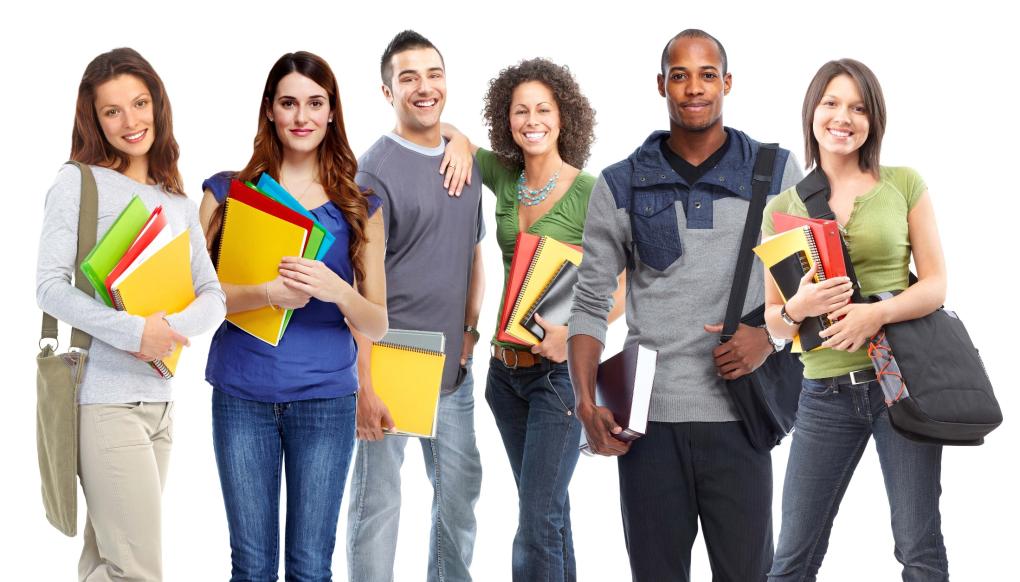 © 2020-21
4
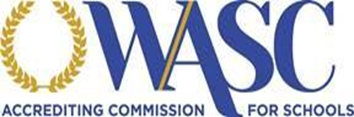 Accreditation Cycle of Quality
© 2020-21
5
Let’s Have a Conversation….
What are the expectations for a school and the visiting committee chair for a virtual full visit?
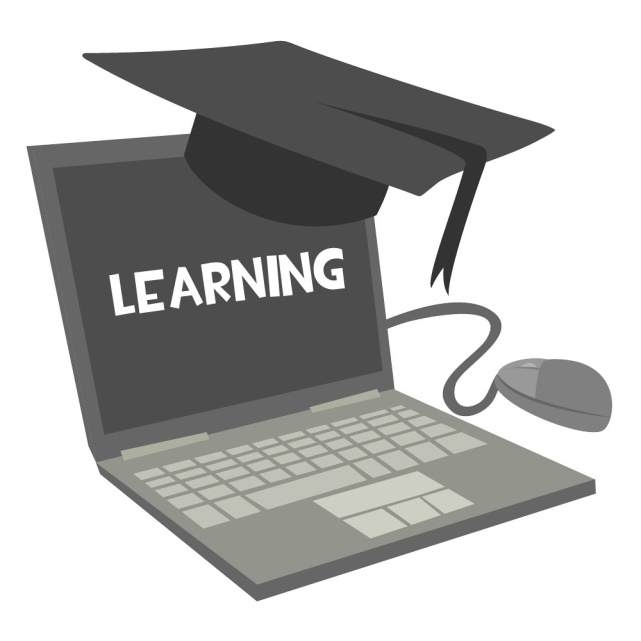 © 2020-21
6
[Speaker Notes: Putting this in the very beginning so as to point out how we can address COVID-19.  Minimal as of Sept. 2020.]
Virtual Visit: School Expectations
Process and Result as rigorous and thorough as an on-site visit 

Focus on continuous school improvement and the progress related to high quality learning and well-being for all students

Video, audio and connectivity quality must be sufficient to allow good communication—both recorded and live
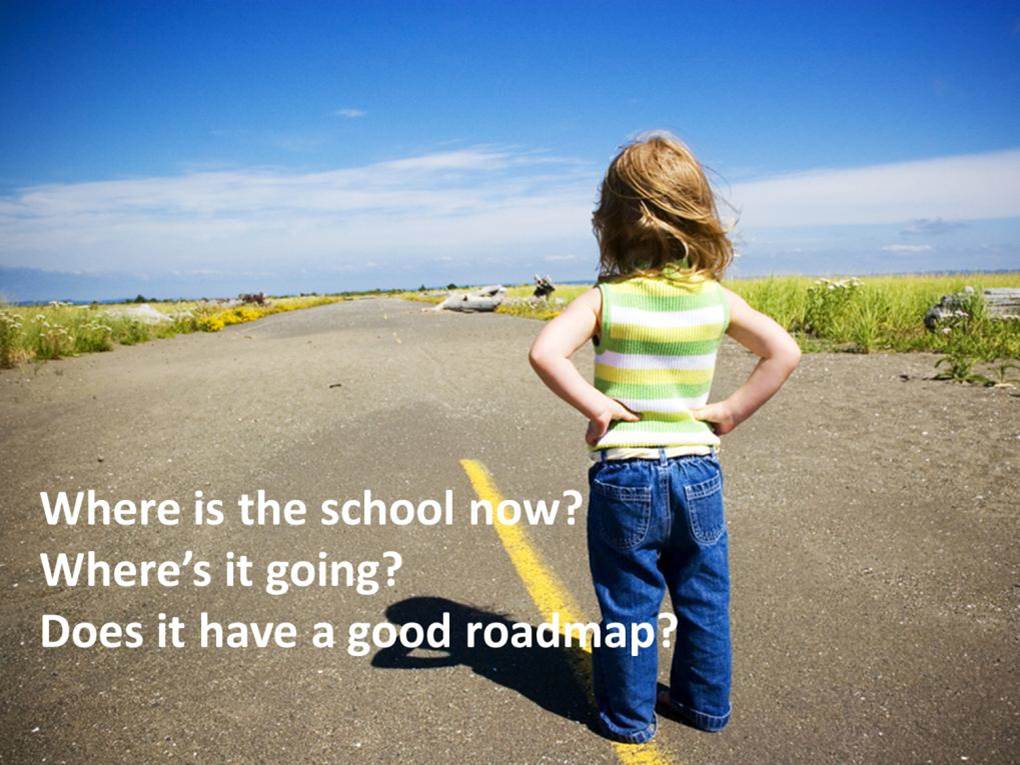 © 2020-21
8
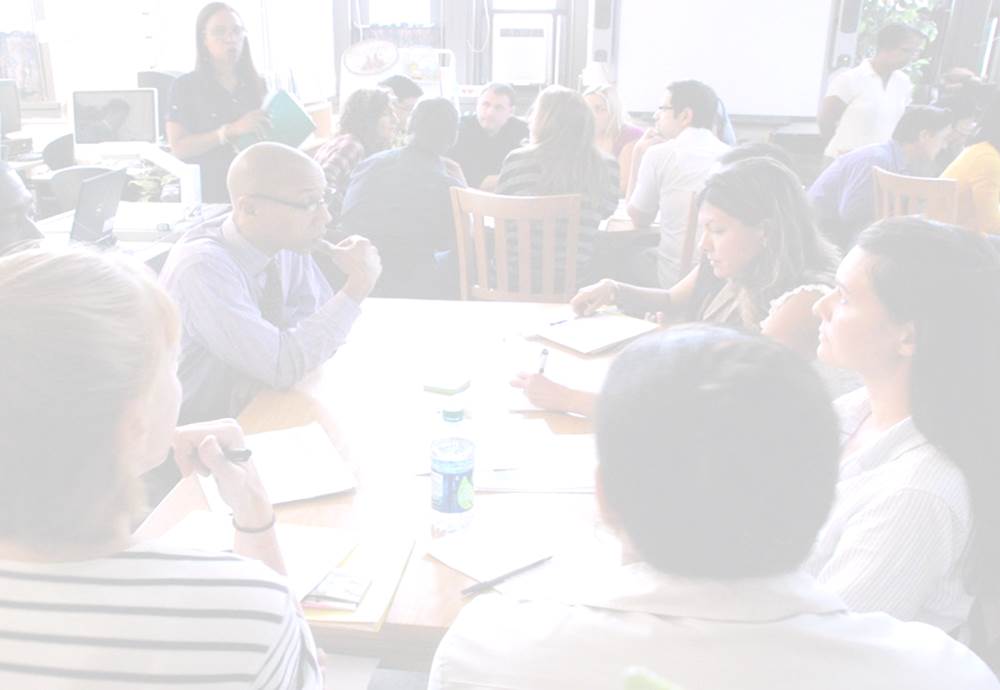 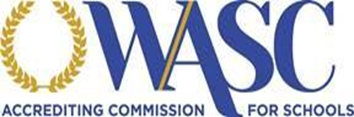 The Big Picture
Ultimate Goal: 
 A Quality Action Plan 
owned by 
All Stakeholders
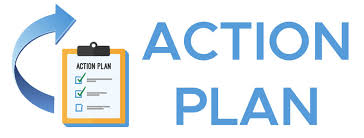 © 2020-21
9
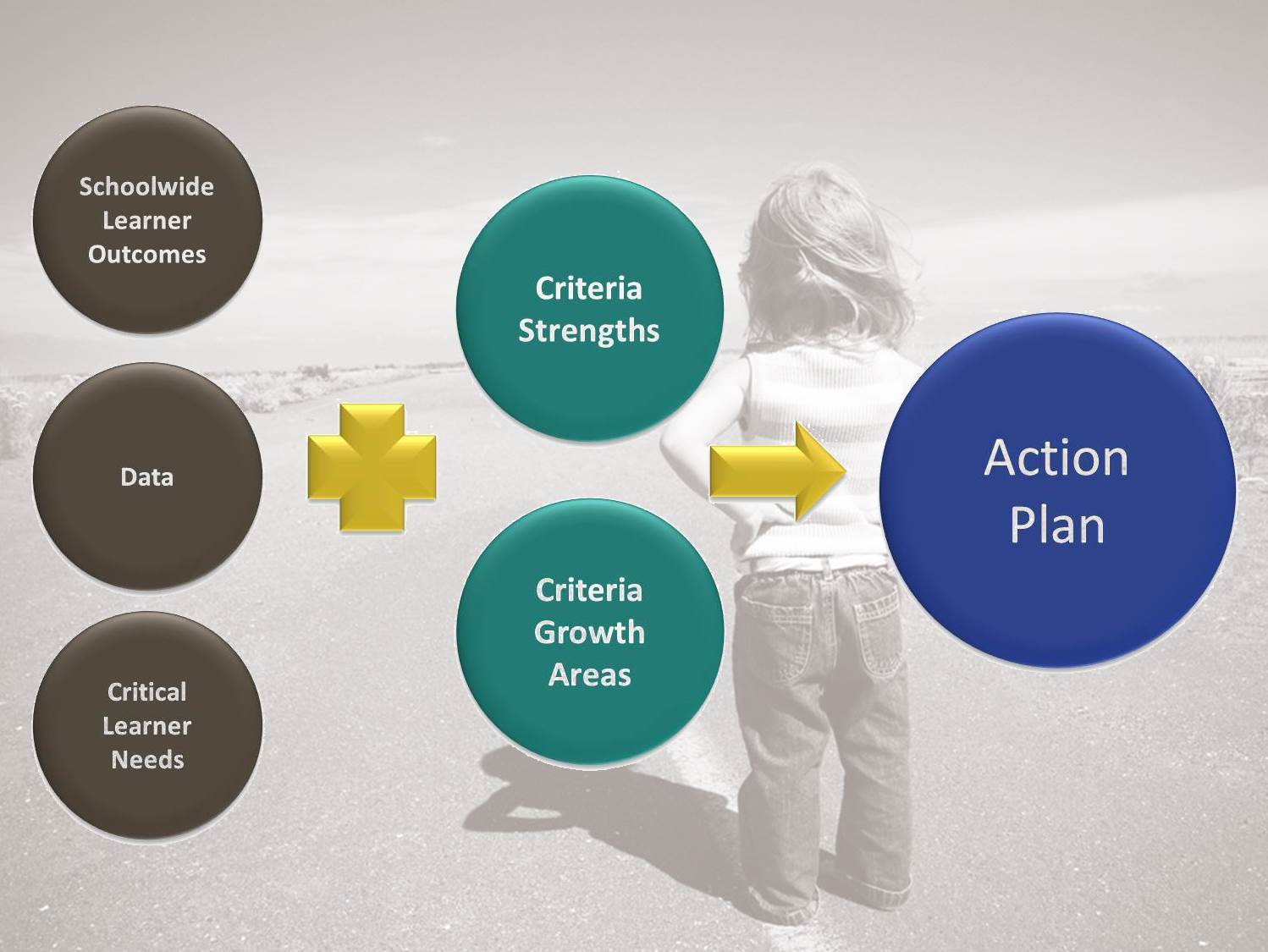 Road to the Action Plan
© 2020-21
10
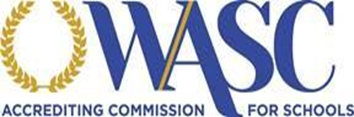 To WASC and to the Visiting Committee

6 weeks before the visit!
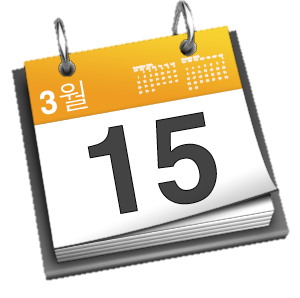 © 2020-21
11
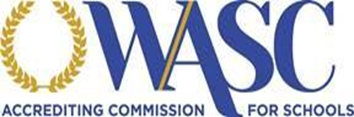 How does the school organize and make this a quality virtual visit?

How does the Visiting Committee chair and members get to know the school?
The Visit
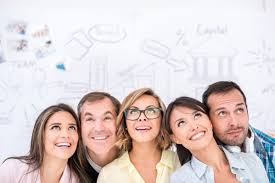 © 2020-21
12
Preparing for the Visit
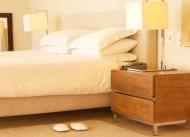 Hosting
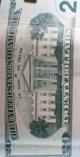 Staff
13
© 2020-21
[Speaker Notes: Remember what we learned and reflect on how those insights might make things different for us (teachers, students, families, staff) in the future.
Plus, make sure all’s in order for the visit.
Watch and listen to chair and VC member training webinars!]
Virtual Visit: School Expectations
School not required to update written self-study report 

However, school will be able to share what has been done since the report was completed with supporting information, including impact of online learning for the students and other issues related to the COVID-19 Pandemic.

Ensure the self-study and supporting evidence available prior to visit for visiting committee (VC).

VC chair may request additional information related to student wellness and safety standards, such as the school’s Safety Plan.
Virtual Visit: School Expectations
WASC visit occurring-Inform all stakeholders 

Inform VC chair about parameters, i.e., any contractual requirements 

Student meetings include a staff member and two visiting committee members
Virtual Visit: Size of Visiting Committee
Normal Guidelines for Size of the Visiting Committee but may be adjusted:

	--Enrollment 6-249			3 members
	--Enrollment 250-899		4 members
	--Enrollment 900-1499		5 members
	--Enrollment  1500-2499		6 members
	--Enrollment 2500 or more	7 members
Virtual Visit: The Schedule
Required meetings and observations will still occur:
Chair previsit work with school and visiting committee members

Chair and school reference the suggested in-person schedule but will adapt based on school context, i.e., some meetings may occur prior to visit dates or be combined

Important to know the names of all meeting attendees
Virtual Visit: The Schedule
WASC Full Visit Expectations
Daily meeting between the principal/school leader and VC chair

Daily meeting between the Leadership Team and the Visiting Committee

Meetings with all Focus Groups—all members (may have to be two meetings)

Separate meetings with students, parents, teachers, counselors, support staff, governing authority (e.g., district/complex area) and other meetings as needed
Virtual Visit: The VC Report
Visiting Committee Chair leaves final list of Schoolwide Strengths and Growth Areas for Continuous Improvement (Critical Areas for Follow-up) with school leadership

Visiting Committee Chair sends final report within 10 working days of visit to school
Virtual Visit: Important Technological Requirements
The school will need to ensure the following technological capabilities: 
online conferencing facilities to allow small groups to participate in meetings (e.g.,  Zoom, Google Meetings, WebEx, Microsoft Teams, Skype or similar); individual stations (laptops) tend to work better than large groups in a room; 

reliable Internet access to support the above; 

video recording, camera. Tablet/iPAD/SMARTphone devices for recording devices to record video and images of the school prior to the virtual team evaluation visit; and
Virtual Visit: Important Technological Requirements (cont.)
The school will need to ensure the following technological capabilities: 

video recording devices and the wireless support necessary to stream live video of the school in action if it is in session during the virtual team evaluation visit or the ability to observe virtual classes in session.
 
NOTE: The visiting committee chair/members will conduct a test of the technological requirements with the school before the virtual evaluation visit.
Virtual Visit: Suggested Videos for Visiting Committee Prior to Visit
General Introduction to School and Learning Environment

Health and Safety, Child Protection and Safeguarding—All building and outdoor areas, including additional sites

Learning Videos
Virtual Visit: Suggested Videos
Health and Safety, Child Protection and Safeguarding

Science Laboratories, including preparation rooms and safety equipment
Art/music/drama facilities, including practice rooms
Sports facilities, including playing surfaces and changing areas
Emergency and Security features
Appropriate child protection and safeguarding features of all the facilities
Social-emotional and career counseling rooms with regard to child protection and safeguarding
Other areas based on school context
Virtual Visit: Suggested Videos
Learning Videos

Sampling of recorded lessons that include…
Range of different grade levels, curricular areas, specialist learning areas and facilities
Virtual Visit: Observations of School in Action during the Accreditation Visit
School provide Master Schedule (virtual and/or on-site)

School and VC chair establish a schedule for VC member to observe live teaching and learning—ensuring a quality stratified sample

VC chair and school select a stratified group of classes based on grade levels, school programs, subject areas, types of course, student groups and other important issues (Suggested time frame is 15-20 minutes but can vary with type of class and school)

School and VC chair work together on best platform and video device and how it is positioned
Chairperson: Keeper of the Vision, Coach, Organizer
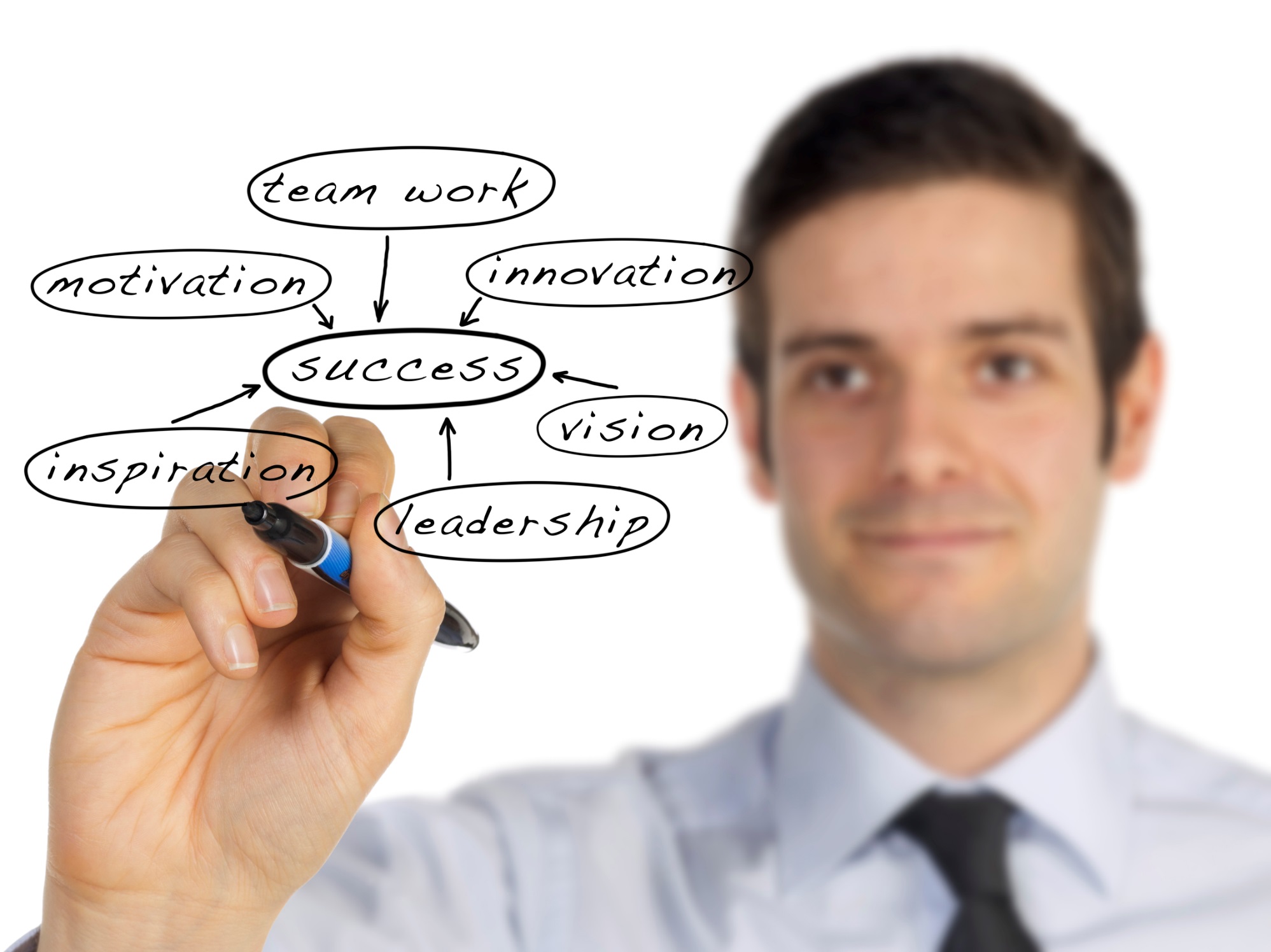 26
© 2020-21
Chair as the coach….What to expect virtually…
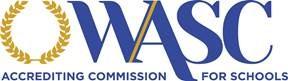 “Keeper of the Vision”, Coach, and Organizer
Provide current Schoolwide Action Plan, prior reports
Preliminary previsit  with Principal, Self-study Coordinator, Leadership Team
	Logistics (See VC Chair Expectations and Checklist in FOL)
Drafts – feedback on Drafts, especially Chapters 1, 2, 4, 5 and at least one or more Focus Group summaries (Chapter 3)
Hyperlinks of representative evidence for VC
Schedule
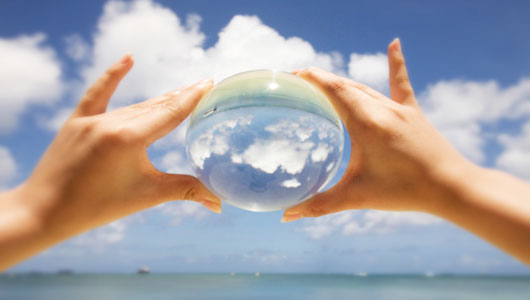 ACS WASC ©2018-19
27
© 2020-21
School: Previsit Discussion Areas What you can expect virtually…
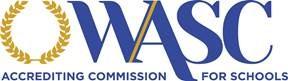 Logistics
Ensure school understands technological needs
Identify school’s technology support personnel
School’s online conference space and capacity
Identification of meeting participants prior to and during a meeting
Availability of Pre-Visit Videos
Classroom Observations and Support Needed for Virtual Visits
Clarify of platform to observe classes
Identify of school personnel needed to facilitate technology during observations
Identification of classes to be observed
ACS WASC ©2018-19
28
© 2020-21
School: Previsit Discussion Areas What you can expect virtually…
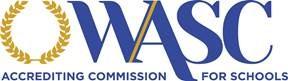 The Visit Schedule — developed collaboratively
Schoolwide Focus Groups (1 ½‒2 hours)
Daily Leadership Team meeting with entire visiting team
Daily chair-principal/school leader meeting
Visits of a  stratified random sample of classes on-line and/or in-person   
Examples of other meetings based on school
Parents, Students, Support Staff, Administrators
Subject Areas/Departments/ Programs
Counseling Dept., Special Ed, AVID, Title I, EL
District or Complex Area (Governing Board, if private or independent charter)
ACS WASC ©2018-19
29
© 2020-21
Visit Discussion Areas…what to expect virtually
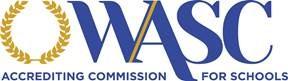 VC Chair, Principal and Self-Study Coordinator will communicate prior to visit…
Pre-visit
Read drafts of Self-Study, reviewed evidence and provide guidance
Maintain regular communication
The Visit Schedule — developed collaboratively
Schoolwide Focus Groups (1 ½‒2 hours) but may vary and be divided into 2 meetings
Daily Leadership Team meeting with entire Visiting Committee
Daily chair-principal meeting
Visit stratified sample of classes
ACS WASC ©2018-19
30
© 2020-21
[Speaker Notes: Reminder that LAUSD does not pay for hotel ahead of time.]
Visit Discussion Areas
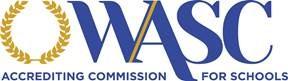 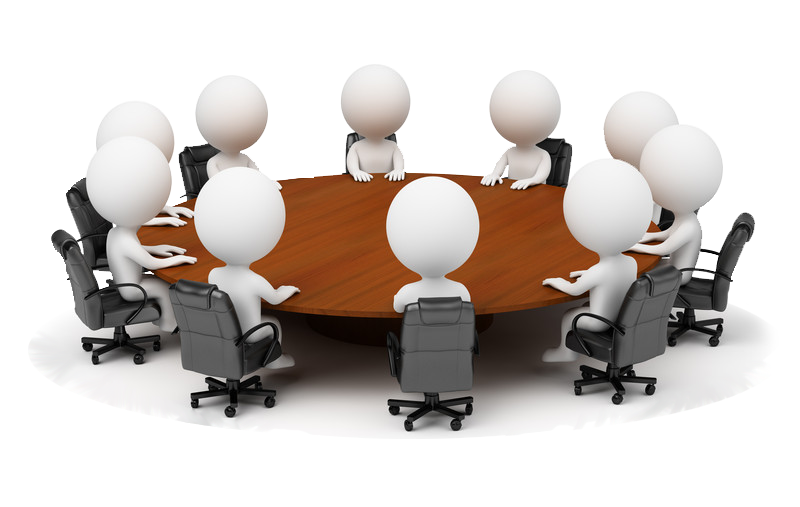 Examples of meetings…
Focus Group Meetings
Parents
Students
Support Staff
Administrators
Subject Areas/Departments/ Programs
Counseling Dept., Special Ed, AVID, Title I, EL
ACS WASC ©2018-19
31
© 2020-21
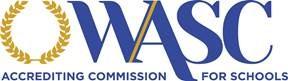 The Visit conducted by Professional Colleagues who…
Based on ACS WASC criteria, school’s purpose and schoolwide learner outcomes and self-study….
Provide insight about student learning and school program
Validate school program
Celebrate school strengths
Provide recommendations on growth areas
Observe, Interview, Conduct meetings
Prepare a written report for school and Commission
Recommend an accreditation status
Commission takes action
ACS WASC ©2018-19
© 2020-21
The Visit: Visiting Committee Members
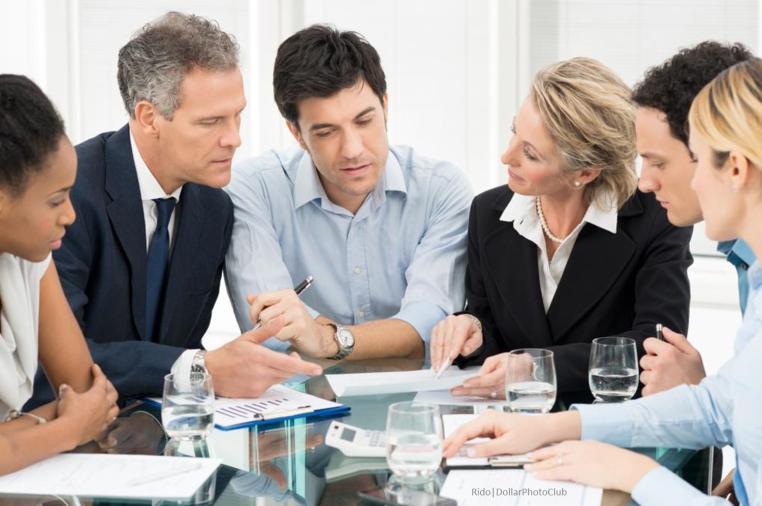 ACS WASC Visiting Committee Members Strengthen School’s Core Work ― Improving Student Learning
ACS WASC ©2018-19
33
© 2020-21
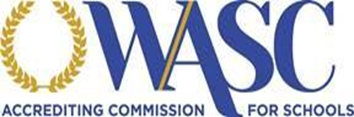 Schedule
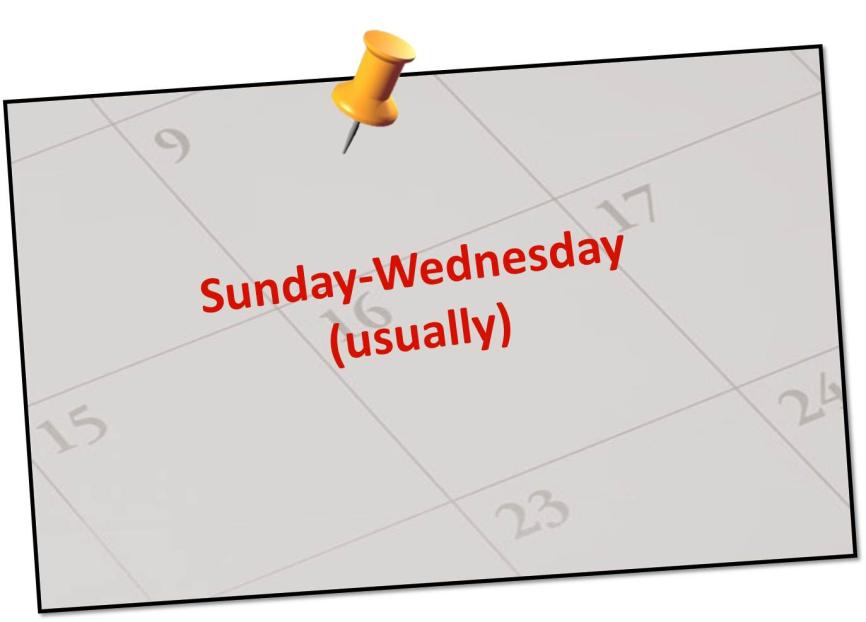 ACS WASC ©2018-19
34
© 2020-21
Sunday
Typically…..
School introduces “school” to team
*Meet with VC alone 
*Meet with VC and Leadership Team
*Meet with Parents
*Meet with Governing Board, if applicable
*Debrief with Principal
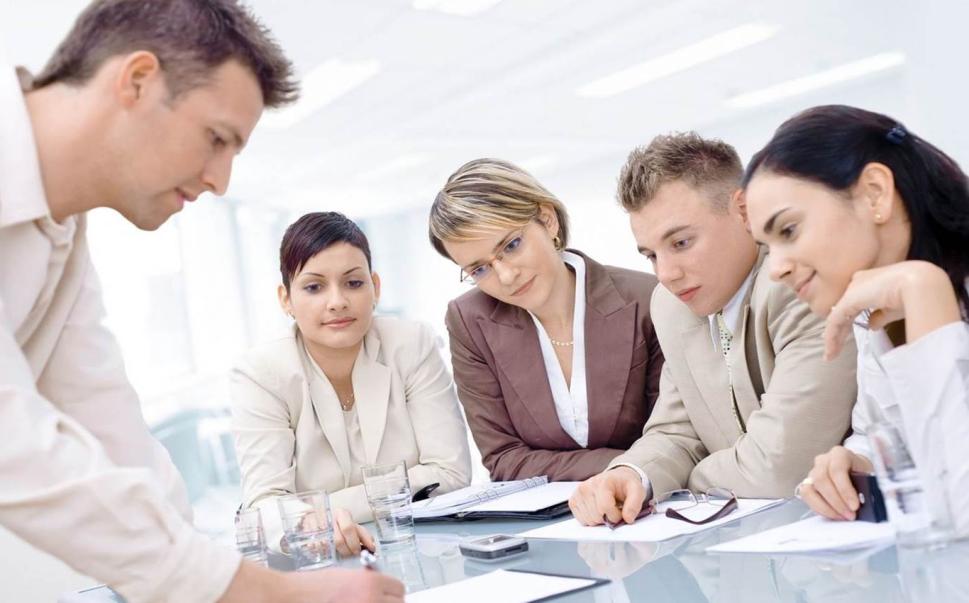 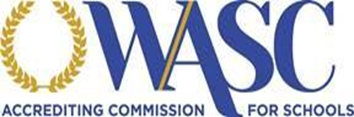 35
© 2020-21
[Speaker Notes: Microsoft]
Monday & Tuesday
Typically… 
*Debrief daily with VC and Leadership meeting
*Mon and Tuesday- Meet with…
Classified, students-ad-hoc/pre-selected group, SPED, EL, counselors, district office, Title I, AVID
*Visit classrooms
*Focus Group Meetings 
*Debrief with principal
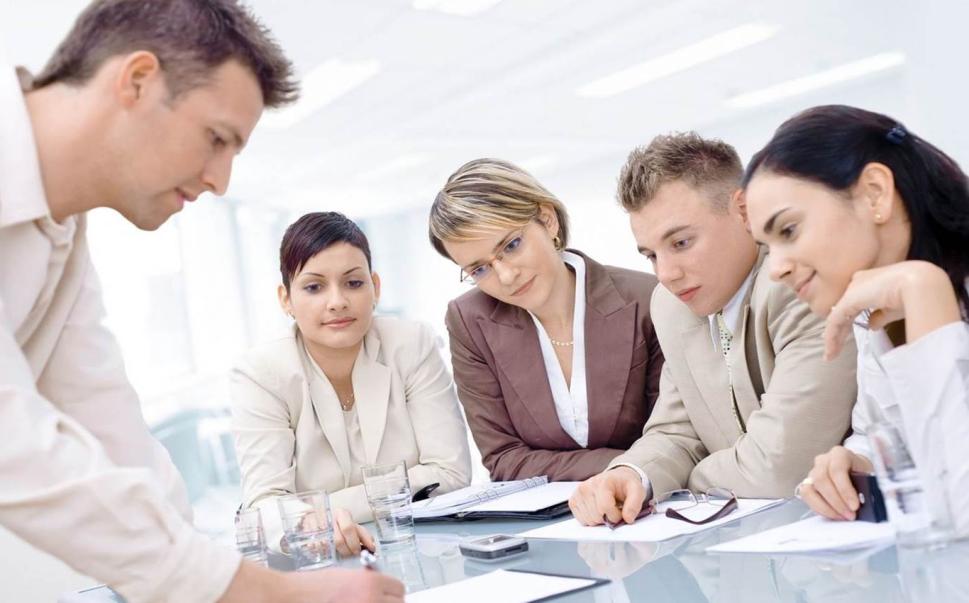 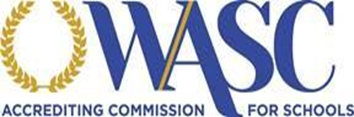 36
© 2020-21
[Speaker Notes: Microsoft]
Wednesday
Typically….
*VC finishes report and classroom observations
*Meet with Leadership Team to share
      the findings in the draft report
*Finalize any changes to report 
*Present findings to the whole school
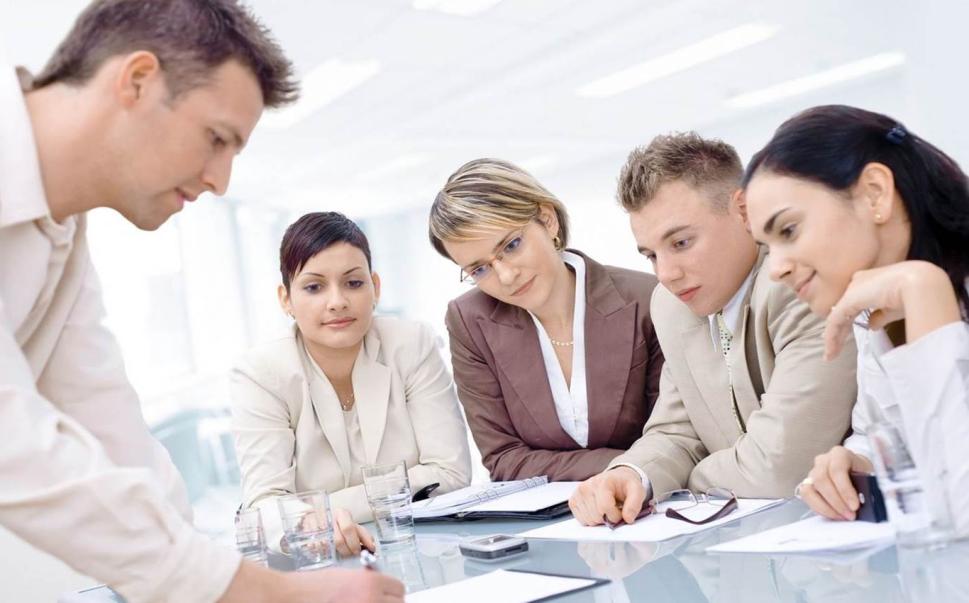 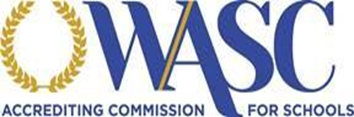 37
© 2020-21
[Speaker Notes: Microsoft]
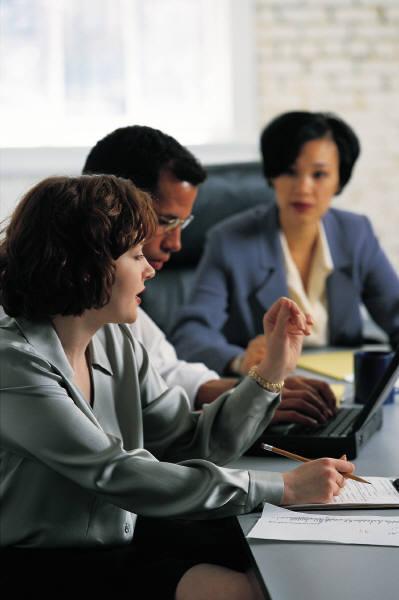 The VC will ask Powerful Questions about…
Action plan
All students
Major student learner needs
Criteria
Schoolwide learner/ learning outcomes
Academic standards
Evidence analyzed
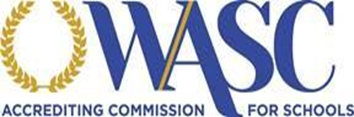 ACS WASC ©2018-19
38
© 2020-21
[Speaker Notes: Microsoft

Allow time for responses

Support one another – especially as the larger issues come to the top. What needs to be looked at from all angles?]
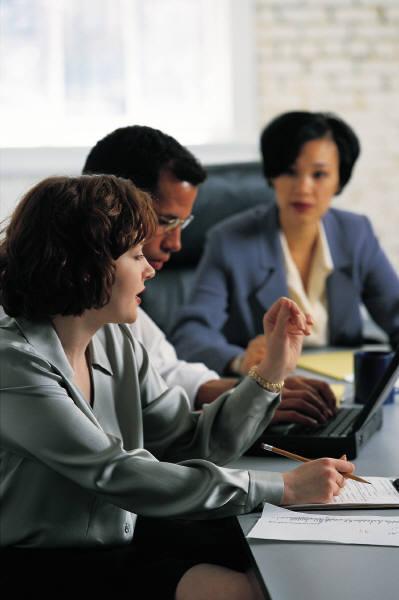 Understanding and use of data
Modifying learning and teaching
Feedback to students
Coaching colleagues in new strategies
Intended impact on student learning
Follow-up process
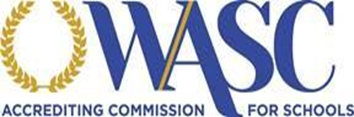 ACS WASC ©2018-19
39
© 2020-21
[Speaker Notes: Allow time for responses

Support one another – especially as the larger issues come to the top. What needs to be looked at from all angles?]
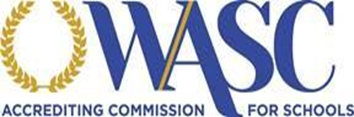 Sample Discussion Starters…
Help us understand…
Please clarify…?
We recognize that…
We understand from the self-study that...however,…
What led to this conclusion? 
Is this characteristic of ...?
Which factors contributed to these results?
What elements of the student/community profile are related to...?
Reference Card 2
www.acswasc.org/vc/visiting-committee-materials/california-public-and-charter/acs-wasccde-focus-on-learning-2017-edition-self-study-visiting-committee-materials/
ACS WASC ©2018-19
40
© 2020-21
[Speaker Notes: Hyperlink to Reference Card 2 is live if you have Internet access,
http://www.acswasc.org/vc/visiting-committee-materials/california-public-and-charter/acs-wasccde-focus-on-learning-2017-edition-self-study-visiting-committee-materials/]
Sample Questions asked by the Visiting Committee
What insights have you gained since you prepared the report? Impact of COVID-19 Pandemic?
How might this impact your identified major learner needs?
Talk about evidence that led to the conclusions given.
Share what you personally have learned about student learning and success in your classroom/department/grade level? Was this a surprise?
The school self-study says “this” and we’ve seen “that”?
Help us understand.
ACS WASC ©2018-19
41
© 2020-21
[Speaker Notes: You may want to act out a Focus Group meeting here.  Have the attendees circle up.  Ask them questions.  Use wait time to show them what it feels like.  Tell them each member should expect to speak.]
Alignment:Findings, Strengths, Growth Areas, Action Plan
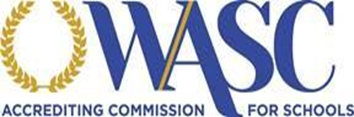 © 2020-21
42
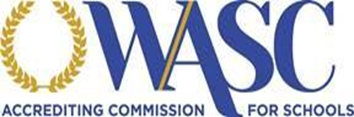 What accreditation status best supports the school’s improvement needs?
© 2020-21
43
[Speaker Notes: Insight/Perspective=Validation and Enhancement
3-8 educators
VC Report based on self-study; findings during visit; WASC/CDE criteria
Report shared daily
Report and recommended accreditation status to Commission]
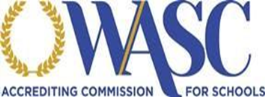 Status Worksheet — Take a quick look
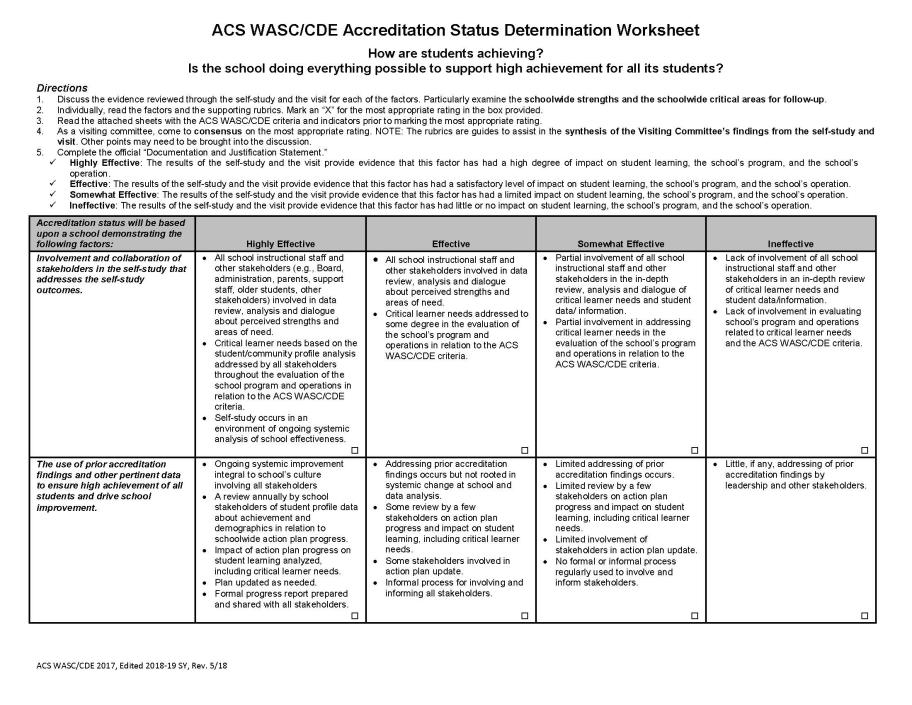 ACS WASC ©2018-19
44
© 2020-21
[Speaker Notes: Suggest schools prepare themselves with this document.  Maybe before they start this whole process and as a final preparation for the visit. 
Remind members there is a Doc and Just ON the new VC template]
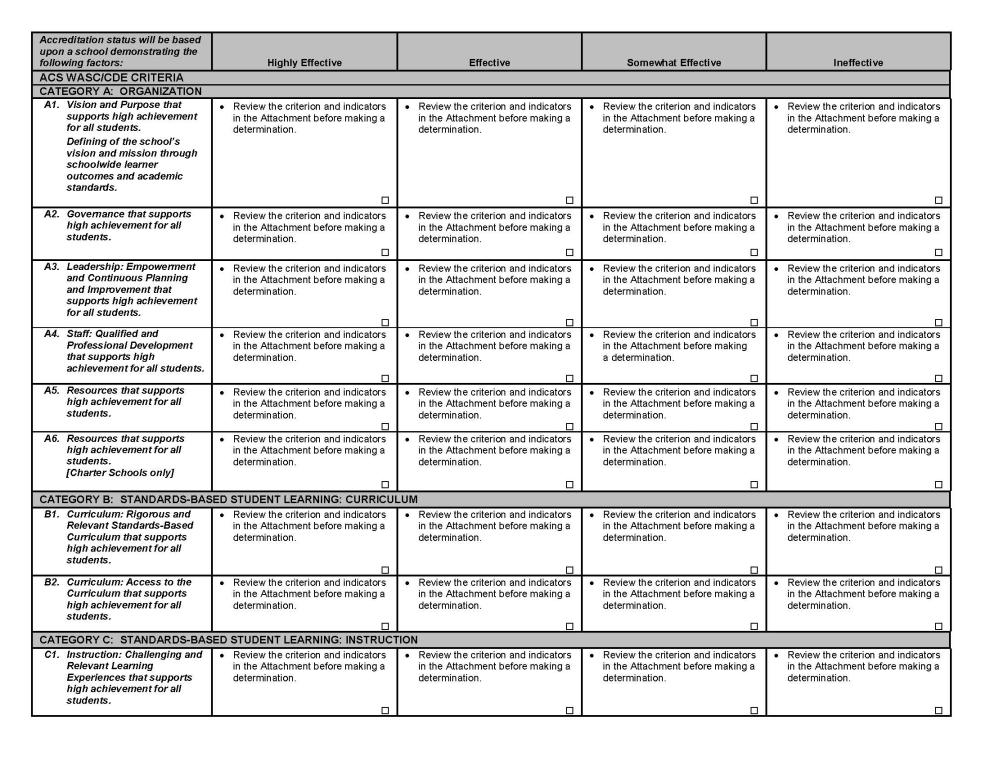 ACS WASC ©2018-19
© 2020-21
45
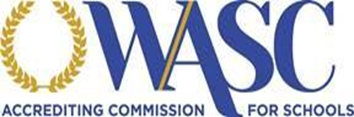 Accreditation Status Factors: VC Recommendation and Commission Action
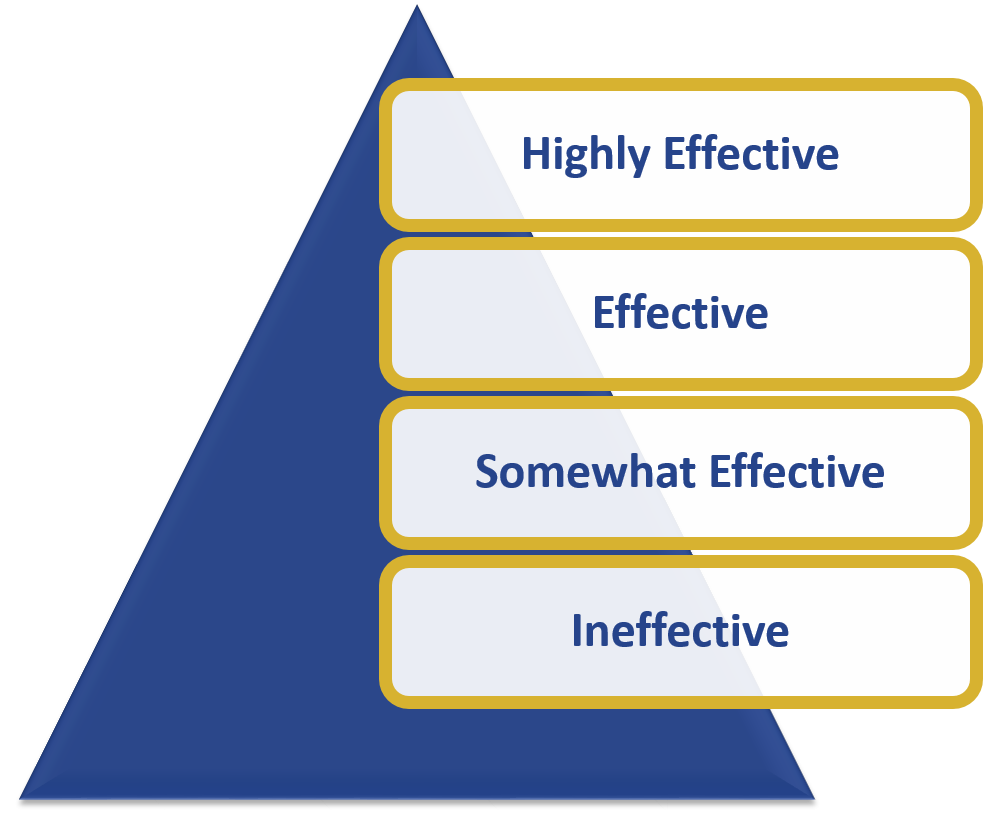 46
© 2020-21
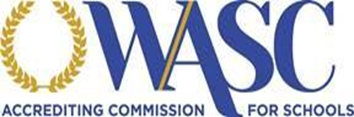 Accreditation Status
Six-Year Accreditation Status
Progress report at mid-cycle
Progress report and one-day visit at mid-cycle
Progress report and two-day visit at mid-cycle
One-or-Two-Year Probationary Status with an in-depth progress report and a two-day visit
Accreditation Status Withheld
47
© 2020-21
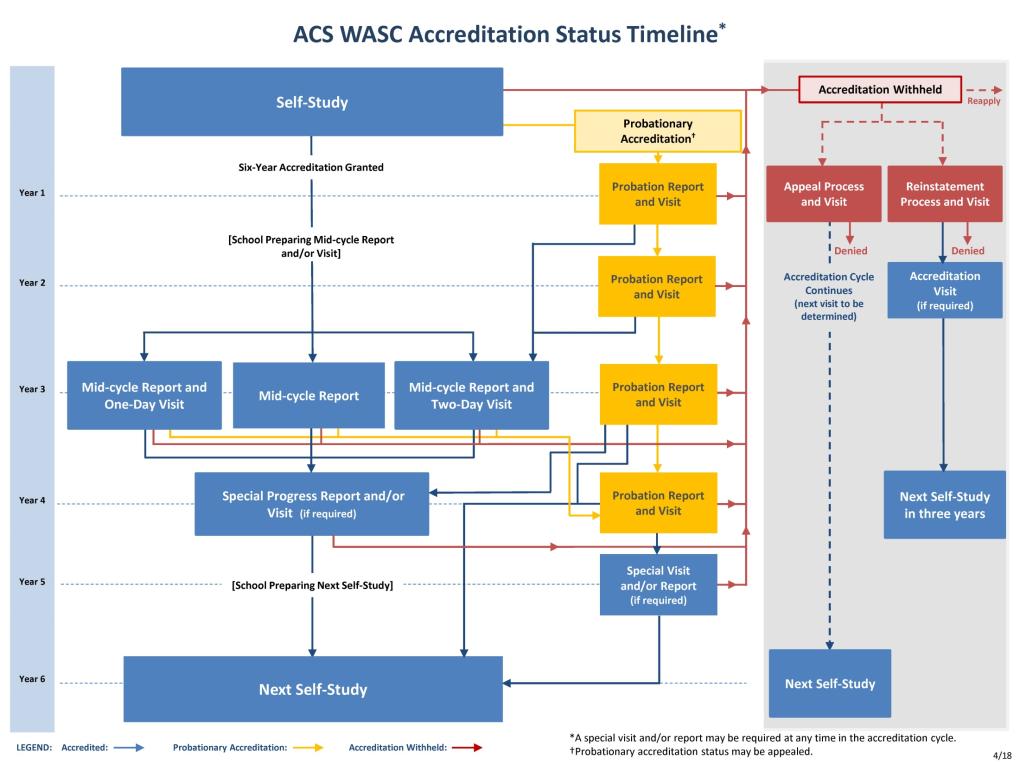 Accreditation Status Timeline
48
© 2020-21
We   Are   Student   Centered
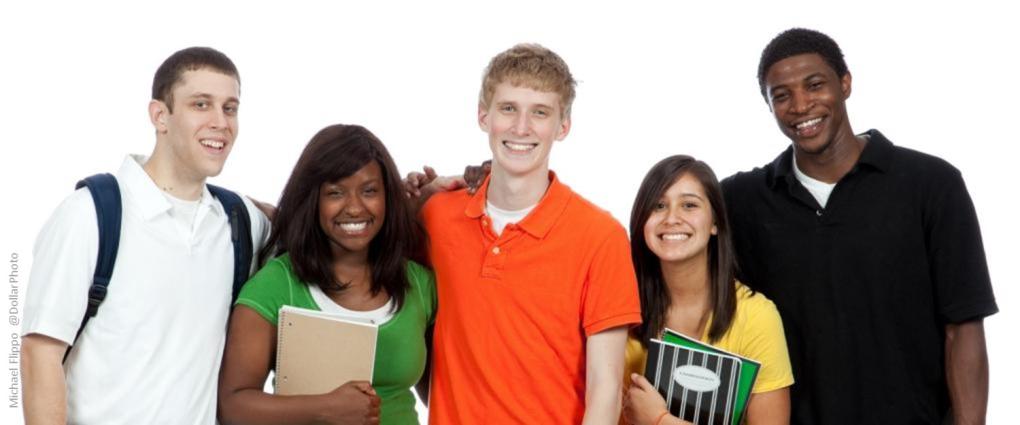 © 2020-21
49
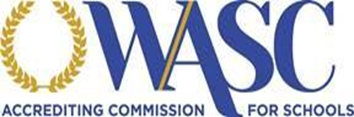 50
© 2020-21
Thank You

Need assistance?  Have a question?
Need clarification?

Contact Information:
Marilyn George 
mgeorge@acswasc.org
© 2020-21
51